Vuosikate kunnittain 2020
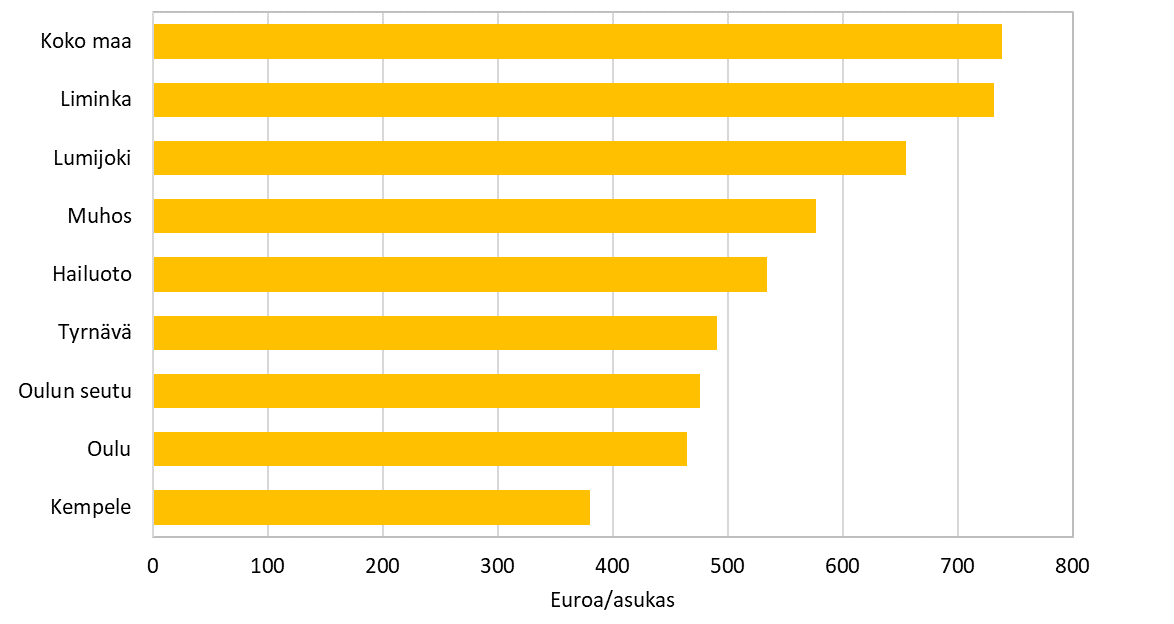 Vuoden 2021 aluerajat
Lähde: Tilastokeskus/Julkinen talous, SeutuNet
© BUSINESSOULU 2011, WWW.BUSINESSOULU.COM  
WWW.OUKA.FI/SEUTU
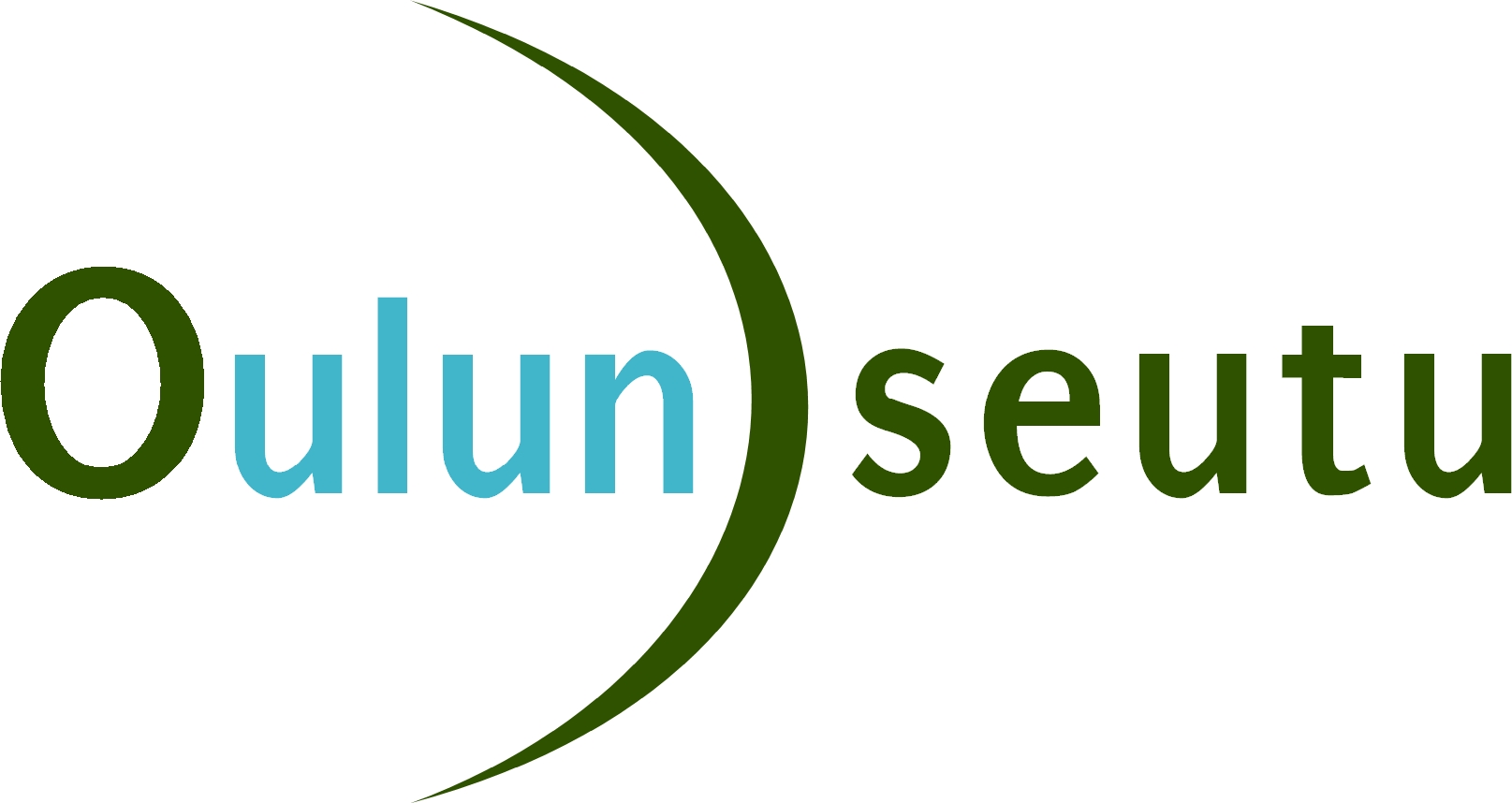